الإعاقة السمعية
مقدمة
تعتبر وظيفة السمع التي تقوم بها الأذن من الوظائف الرئيسة والمهمة للكائن الحي . 
الأجزاء الرئيسة للأذن ، وهي: 
1- الأذن الخارجية : وتتكون من :
صيوان الأذن .
طبلة الأذن .
ومهمة الأذن الخارجية تجميع الأصوات الخارجية تجميع الأصوات الخارجية ونقلها إلى الأذن الداخلية بواسطة طبلة الأذن . 
2- الأذن الوسطى : 
وتمثل الأذن الوسطى الجزء الأوسط من الأذن ، وتتكون من ثلاث أجزاء رئيسة هي : 
المطرقة.
الركاب.
السندان.
ومهمة الأذن الوسطى نقل المثيرات الصوتية من الأذن الخارجية إلى الأذن الداخلية .
الأذن الداخلية : وتمثل الأذن الداخلية الجزء من الأذن ، ووتكون من جزئين رئيسين هما : 
الدهليز .
القوقعة . 
مهمة القوقعة هي تحويل الذبذبات الصوتية القادمة من الأذن الوسطى إلى إشارات كهربائية تنقل إلى الدماغ .
تعريف الإعاقة السمعية : 
ظهرت تعريفات للإعاقة السمعية ، فالطفل الصم كلياً هو ذلك الطفل الذي فقد قدرته السمعية في السنوات الثلاث الأولى من عمره ، وكنتيجة لذلك فلم يستطع إكتساب اللغة ، ويطلق على هذا الطفل مصطلح الطفل الأصم الأبكم .
أما الطفل الأصم جزئياً فهو ذلك الطفل الذي فقد جزءاً من قدرته السمعية ، وكنتيجة لذلك فهو يسمع عند درجة معينة ، كما ينطق وفق مستوى معين يتناسب ودرجة إعاقته السمعية . 
تصنيف الإعاقة السمعية : 
تصنف الإعاقة السمعية وفق بعدين رئيسين هما : 
1- العمر الذي حدثت فيه افعاقة السمعية : وتصنف الإعاقة السمعية وفق هذا البعد إلى : 
صمم ما قبل تعلم اللغة: ويطلق على تلك الفئة من المعاقين سمعيا الذين فقدوا قدرتهم السمعية قبل اكتساب اللغة أي ما قبل سن الثالثة وتتميز هذه الفئة بعدم قدرتها على الكلام لأنها لم تسمع اللغة.
ب - صمم ما بعد تعلم اللغة : ويطلق على تلك الفئة من المعاقين سمعيا الذين فقدوا قدرتهم السمعية كلها أو بعضها بعد اكتساب اللغة وتتميز هذه الفئة بقدرتها على الكلام لأنها سمعت وتعلمت اللغة.
2- مدى الخسارة السمعية : وتصنف الإعاقة السمعية وفق  هذا البعد إلى ثلاث فئات : 
فئة الإعاقة السمعية البسيطة : وتتراوح قيمة الخسارة السمعية لدى هذه الفئة ما بين 20 – 40 وحدة ديسبل. 
فئة الإعاقة السمعية المتوسطة : وتتراوح قيمة الخسارة السمعية لدى هذه الفئة ما بين 40– 70وحدة ديسبل. 
فئة افعاقة السمعية الشديدة : وتتراوح قيمة الخسارة السمعية لدى هذه الفئة ما بين 70– 90وحدة ديسبل. 
فئة الإعاقة السمعية الشديدة جداً : وتزيد قيمة الخسارة السمعية لدى هذه الفئة من 92وحدة ديسبل.
أسباب الإعاقة السمعية : 
تقسم أسباب الإعاقة السمعية إلى مجموعتين رئيستين من الأسباب : 
الأولى : مجموعة الأسباب الخاصة بالعوامل الوراثية (الجينية ) ، وخاصة إختلاف العامل الرايزيسي بنن الأم والجنين . 
الثانية : مجموعة الأسباب الخاصة بالعوامل البيئية( والتي من الممكن ان تحدث قبل الولادة  واثناءها وبعدها) مثل سوء تغذية الأم الحامل ، وتعرض الأم الحامل للأشعة السينية، ونقص الاكسجين اثناء الولادة، والالتهابات والحوادث التي تصيب الاذن  . 
كما يمكن تقسيم أسباب الإعاقة السمعية حسب مكان الإصابة في الأذن ، وهناك يمكن أن نميز مجموعتان من الإصابة : 
1- إصابة طرق الإتصال السمعي : 
وتمثل الإصابة هنا خللاً في طرق الإتصال السمعي أو التوصيلي وغالباً ما تؤدي الأسباب هنا إلى إصابة الأذن الخارجية والوسطى .
2- إصابة طرق الإتصال الحسي العصبي :
وتمثل الإصابة هنا خللاً في طرق الإتصال الحسي العصبي ، وغالباً ما تؤدي الأسباب هنا إلى إصابة الأذن الداخلية .
قياس وتشخيص الإعاقة السمعية :تقسم طرق وتشخيص الإعاقة السمعية إلى قسمين : 
القسم الأول : الطرق التقليدية ، مثال لتلك الطرق التقليدية طريقة مناداة الطفل بإسمه بطريقة الهمس، وتعتبر مثل هذه الطرق من الطرق التقليدية غير الدقيقة في قياس وتشخيص القدرة السمعية.
القسم الثاني : الطرق العلمية الحديثة ، غالبا ما يقوم بها أخصائي في قياس وتشخيص القدرة السمعية ،والتي تتصف بالدقة مقارنة مع الطرق التقليدية ، ومن هذه الطرق ، طريقة القياس السمعي الدقيق بوحدات تسمى  Hertz والتي تمثل عدد الذبذبات الصوتية في كل وحدة زمنية 
وبوحدات أخرى تعبر عن شدة الصوت تسمى ديسبل .
الخصائص السلوكية للمعوقين سمعياً : 


س : لو خيرت بين الإعاقة السمعية أو البصرية فأيهما تختار ؟؟؟
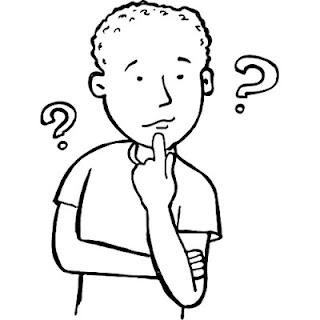 أثر الإعاقة السمعية على النمو اللغوي : 
يعتبر النمو اللغوي اكثر مظاهر النمو تأثرا بالإعاقة السمعية إذ يشير مصطلح الطفل الاصم الابكم الى ارتباط ظاهرة الصمم بالبكم ، فالصمم يؤدي بشكل مباشر الى حالة البكم, إن ذلك يعني إن هناك علاقة طردية واضحة بين درجة الإعاقة السمعية من جهة ومظاهر النمو اللغوي من جهة أخرى، فكلما زادت درجة الإعاقة السمعية كلما زادت المشكلات اللغوية.

أثر الإعاقة السمعية على القدرة العقلية : 
ماذا يعني تدني أداء المعاقين سمعياً على إختبارات الذكاء؟ 
وذلك بسبب تشبع تلك الإختبارات بالناحية اللفظية ، ويعني ذلك أن إختبارات الذكاء بوضعها الحالي لا تقيس قدرات الصم العقلية الحقيقية إلا إذا صممت بطريقة تناسب درجة إعاقتهم السمعية . 

أثر الإعاقة السمعية على التحصيل المدرسي : 
تؤثر الإعاقة السمعية على مجالات القراءة والكتابة ، والحساب ، وذلك بسبب إعتماد هذه الجوانب التحصيلية إعتماداً أساسياً على النمو اللغوي ، إلى أن نسبة قليلة من الصم قادرة على القراءة الإستيعابية .
مستوى التحصيل الأكاديمي للصم يتاثر بعدد من العوامل ، من اهمها : 
درجة الإعاقة السمعية .
دافعية الفرد الأصم .
طريقة التدريس .
نسبة ذكاء الأصم .
أثر الإعاقة السمعية على التكيف الإجتماعي والمهني : 
تعتبر اللغة وسيلة أساسية من وسائل الإتصال الإجتماعي ولذا يعتمد النمو الإجتماعي والمهني على اللغة . 
وعلى ذلك يعاني المعاقون سمعياً من مشكلات تكيفية في نموهم الإجتماعي والمهني بسبب النقص الواضح في قدراتهم اللغوية .
البرامج التربويى للمعاقين سمعياً : 
1- مراكز الإقامة الكاملة للمعوقين سمعياً . 
2- مراكز التربية الخاصة النهارية للمعوقين سمعياً . 
3- دمج المعوقين سمعياً في صفوف خاصة ملحقة بالمدرسة العادية . 
4- دمج المعوقين سمعياً في الصفوف الاعادية في المدرسة العادية . 
لابد أن تتضمن البرامج التربوية للمعوقين سمعياً تعليم وتدريب المعاقين سمعياً على عدد من المهارات الأساسية في تعليمهم مثل : 
التدريب السمعي . 
قراءة الشفاة (لغة الشفاه) .
مهارة لغة الإشارات والأصابع . 
مهارة الإتصال الكلي .
1- مهارة التدريب السمعي : 
يقصد بذلك تدريب الأفراد ذوي الإعاقة السمعية البسيطة والمتوسطة على مهارة الإستماع والتمييز بين الأصوات ، أو الكلمات ،أو الحروف الهجائية . 
2- مهارة قراءة الشفاه ولغة الشفاه : 
ويقصد بذلك تنمية مهارات المعاق سمعياً على قراءة الشفاه وفهمها ، يعني ذلك أن يفهم المعاق سمعياً الرموز البصرية لحركة الفم والشفاه أثناء الكلام من قبل الآخرين . 
من طرق تنمية مهارة قراءة الكلام / الشفاه لدى الأفراد المعاقين سمعياً هما : 
أ- الطريقة التحليلة : وفيها يركز المعاق سمعياً على كل حركة من حركات شفتي المتكلم ثم ينظمها معاً لتشكل المعنى المقصود .
ب- الطريقة التركيبية : وفيها يركز المعاق سمعياً على معنى الكلام أكثر من تركيزه على حركة شفتي المتكلم لكل مقطع من مقاطع الكلام . 
مهارة لغة الإشارة والأصابع : 
ويقصد بذلك تنمية مهارة إرسال وإستقبال لغة الإشارة أو الأصابع لدى المعاق سمعياً ، وذلك من اجل تمكينه من فهم الآخرين أو التعبير عن الذات . 
وتعرف لغة الإشارة على أنها نظام حسي بصري يدوي يقوم على أساس الربط بين الإشارة والمعنى . 
لغة الأصابع : فهي إشارات حسية مرئية يدوية ، للحروف الهجائية ، بطريقة متفق عليها . 
ومن السهل تعلم لغة الأصابع ، حيث يمكن التعبير عن الأسماء أو الأفعال التي يصعب التعبير عنها بلغة الإشارة ، بلغة الأصابع. 
**ومع ذلك يمكن الجمع بين لغة الإشارة والاصابع معا لتكوين جملة مفيدة ذات معنى.
مهارة الإتصال الكلي : 
لقد ظهرت هذه الطريقة في الإتصال بين الصم أو معهم نتيجة للإنتقادات التي وجهت لكل من طريقة قراءة الشفاه ، وطريقة التدريب السمعي ، والذي يطلق عليه إسم الإتجاه الشفوي وطريقة لغة الإشارة وأبجدية الأصابع ، الإتجاه اليدوي/ العملي . 
ملخص تلك الإنتقادات : 
1- صعوبة فهم الطفل الأصم للمتكلم باستخدام طريقة لغة الشفاه ، إما بسبب سرعة حديث المتكلم أوالموضوع الذي يدور حوله حديث المتكلم ، او مدى مواجهته للأصم . 
2- صعوبة فهم الطفل الأصم للمتكلم باستخدام طريقة التدريب السمعي وذلك بسبب مدى القدرة السمعية المتبقية لدى الأصم ، ومدى فاعلية الوسائل السمعية لدى الأصم . 
3- صعوبة نشر لغة الإشارة أو أبجدية الأصابع بين كل الناس ويعني ذلك إعتماد فهم الأصم للآخرين على مدى نشر تلك اللغة بين الناس . 
** وبسب تلك الانتقادات مجتمعة ظهرت الطريقة الجديدة وهي الطريقة التي تجمع بين كل تلك الطرق في الوقت نفسه ، ففي هذه الطريقة يتحدث المتكلم بصوت مسموع واضح وبسرعة عادية لحركة الشفتين ، وفي الوقت نفسه يعبر عما يتكلم بلغة الإشارة والاصابع معا.